Figure 6. Hippocampal malformations associated with RNAi-targeted knockdown of Dyx1c1. (A) Displacement of cells from ...
Cereb Cortex, Volume 17, Issue 11, November 2007, Pages 2562–2572, https://doi.org/10.1093/cercor/bhl162
The content of this slide may be subject to copyright: please see the slide notes for details.
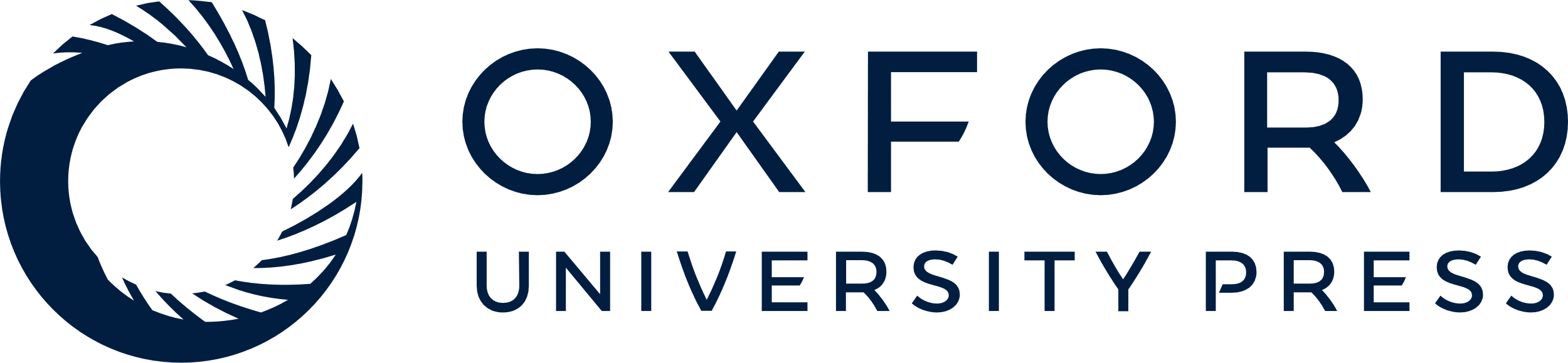 [Speaker Notes: Figure 6. Hippocampal malformations associated with RNAi-targeted knockdown of Dyx1c1. (A) Displacement of cells from the pyramidal layer of CA1 into the stratum radiatum (arrow). Arrowheads denote clusters of ectopic pyramidal neurons. Bar = 250 μm. (A') Higher power magnification of ectopic cells in panel (A). Bar = 100 μm. (B) Section adjacent to that in panel (A) immunohistochemically stained for eGFP with arrows matching for orientation. Note that only a small percentage of the ectopic neurons are eGFP+. Bar = 250 μm. (B') Higher power magnification of ectopic neurons in panel (B). White box is magnified area in Panel (C). (C) High-power magnification of immunopositive ectopic neuron in the hippocampus that morphologically resembles a neocortical pyramidal cell. Bar = 100 μm. (D) Another example of hippocampal migration disturbances of the pyramidal layer. Here, pyramidal cells are displaced into both the stratum radiatum as well as the stratum oriens (arrowhead). Box is magnified area in Panel (D'). Bar = 250 μm. (D'). Higher power magnification of malformation in panel (A) (arrow). Bar = 100 μm. (E) Section adjacent to that in panel (D) immunohistochemically stained for eGFP with arrows matching for orientation. Note that only a small percentage of the ectopic neurons are eGFP+. Black box is magnified in Panel (E'), white box is magnified in Panel (G). Bar = 250 μm. (E') Higher power magnification of ectopic neurons in panel (E). Gray box is magnified in Panel (F). Bar = 100 μm. (F) High-power magnification of immunopositive ectopic hippocampal neurons exhibiting morphology similar to neocortical pyramidal cell. Bar = 10 μm. (G) High-power magnification of neuron in the immunopositive neuron in the pyramidal layer of the hippocampus with neocortical pyramidal morphology. Bar = 50 μm.


Unless provided in the caption above, the following copyright applies to the content of this slide: © The Author 2007. Published by Oxford University Press. All rights reserved. For permissions, please e-mail: journals.permissions@oxfordjournals.org]